対比残効補助資料５：対比残効とサッケード
Click to Next.
対比残効とサッケード
サッケード直後は対比残効が生じにくい

サッケード後固視を続けると対比残効が生じる
Click to Next.
サッケード・デモ
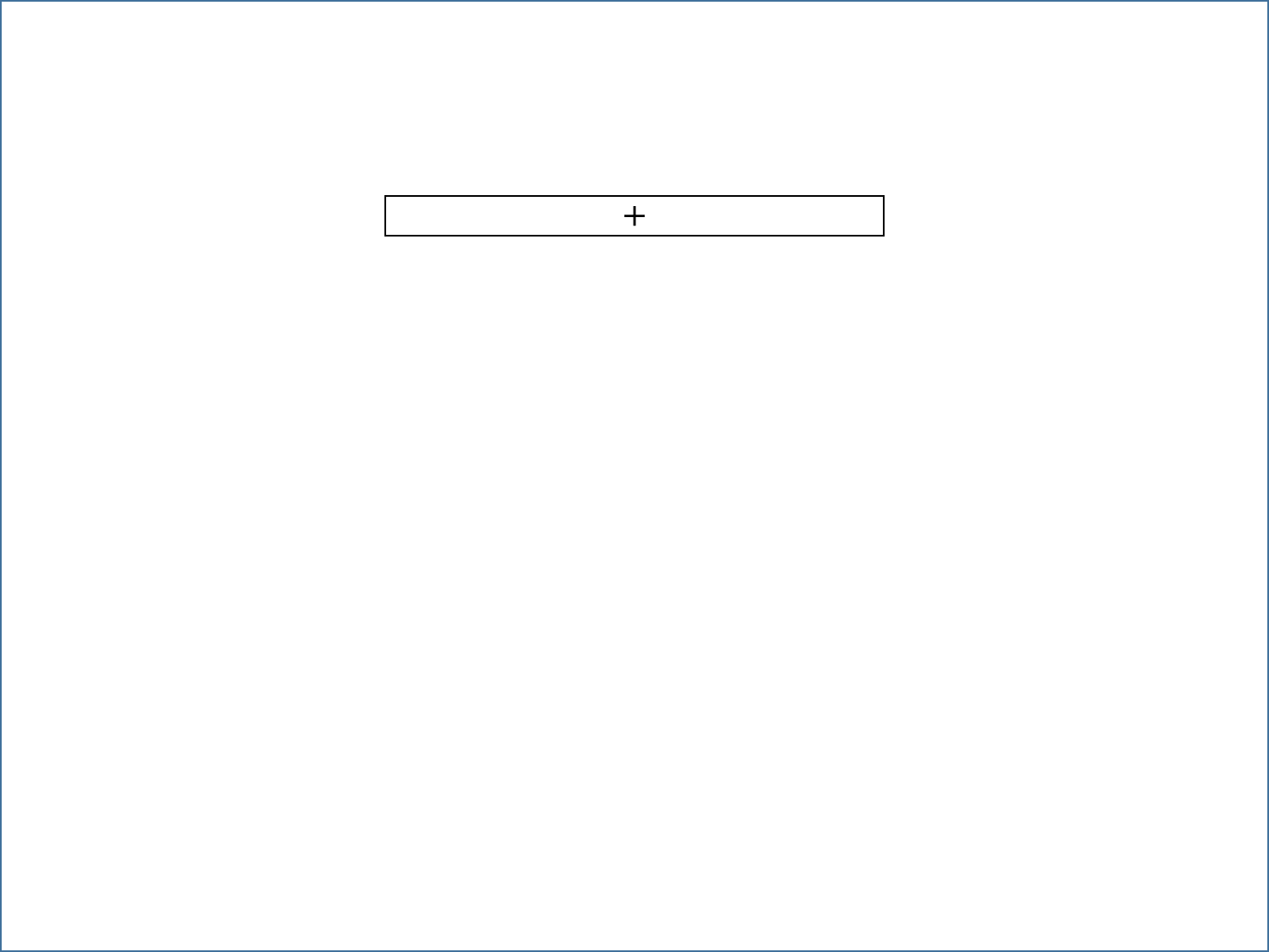 固視点を移動させる
Click to Start.
(次のスライドから自動的に再生されます)
黒い十字を見つめていてください
対比残効とサッケード
サッケード直後は対比残効が生じにくいが、サッケード後固視を続けると対比残効が生じる